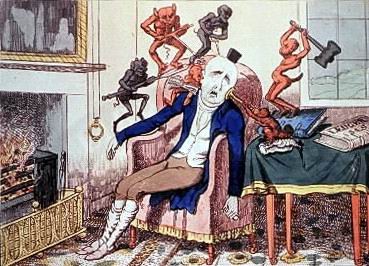 Il Dolore:Fisiopatologia, clinica & Trattamento
PROF. GIORGIO BERLOT

DR.ssa Rossana Dezzoni RESPONSABILE Ambulatorio di terapia del dolore
ARTA (Anestesia, rianimazione, terapia antalgica)
Dipartimento URGENZA, EMERGENZA E ACCETTAZIONE
Ospedale di cattinara, asuits
DEFINIZIONI
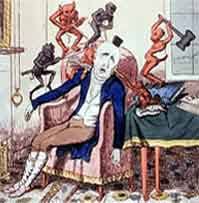 DOLORE è “una spiacevole esperienza sensitiva ed emotiva associata ad un reale e/o potenziale danno tissutale, o descritta come tale. Il dolore  è sempre un’esperienza soggettiva, spiacevole, fisica, psichica, sociale, spirituale. Ogni individuo apprende il significato di tale parola attraverso le esperienze correlate ad una lesione durante i primi anni di vita.
Sicuramente si accompagna ad una componente somatica ma ha anche un carattere spiacevole, e perciò, ad una carica emozionale”. (IASP 1979)
[Speaker Notes: Questa definizione è universalmente accettata ma non pone grandi distinzioni tra dolore acuto sintomo e dolore cronico malattia. 
La 1° volta che si parla di dolore che insorge anche quando il danno tissutale non è presente. Riconosciuto il dolore come stato psicologico soggettivo. OPUS DIVINUM EST SEDARE DOLOREM]
Definizione DOLORE ACUTO
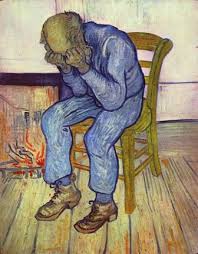 IL DOLORE è un’esperienza spiacevole, soggettiva, coinvolge la sfera, fisica, psichica, sociale, spirituale. Si associa ad un danno reale o potenziale o descritto in termini di tale danno (IASP)
Limitato nel tempo “ACUTO”: etiologia nota, terapia etiologica e sintomatica, risoluzione
E’ la normale fisiologica risposta ad uno stimolo lesivo chimico, termico, meccanico derivante da traumi, interventi chirurgici o malattie 
E’ UN SINTOMO
DEFINIZIONE DOLORE CRONICO
La Wisconsin Medical Society lo definisce come: dolore persistente, continuo o ricorrente di durata superiore a 6 settimane o di intensità sufficiente a produrre effetti negativi sul benessere del paziente, sui livelli funzionali e sulla qualità di vita.
			Wisconsin Medical Society 2004;103:13-42. 4
DOLORE CRONICO non oncologico quel dolore che persiste oltre il normale decorso di una malattia acuta o al di là del tempo di guarigione previsto; accompagnato da un basso livello di patologia di base che non ne spiega né la presenza né l’intensità. Ha perso la funzione di protezione e allarme, diventa una patologia a sé stante MALATTIA DOLORE e non più un sintomo.
E’ UNA MALATTIA
Il dolore e in particolare quello cronico è ancora oggi uno dei problemi sanitari più gravi. Le statistiche dimostrano che il dolore cronico ha un impatto negativo sui costi per la società e sulla qualità della vita
Le vie del dolore
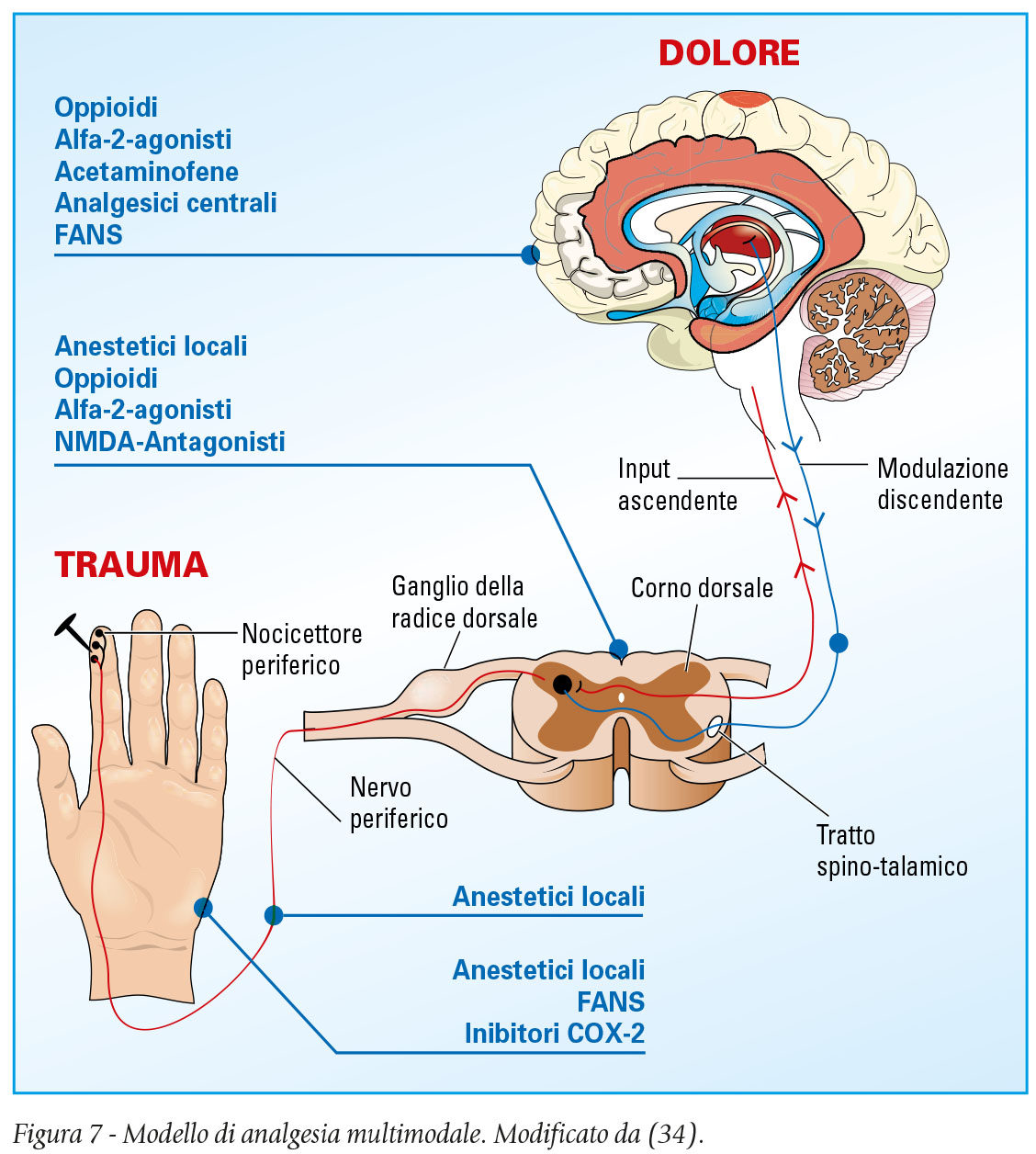 Lo stimolo nocicettivo, in grado di causare  “noxa”, ovvero DANNO, 
viene  percepito attraverso un sistema ad alta soglia che si estende dalla periferia, i nocicettori, fino alla corteccia cerebrale passando attraverso il corno posteriore del midollo spinale
[Speaker Notes: Trasduzione: attivazione del nocicettore, per cui uno stimolo nocicettivo (chimico, meccanico o termico) viene convertito in un impulso nervoso (elettrochimico).
Trasmissione: l'informazione (sotto forma di potenziali d'azione) viene trasmessa alle strutture del SNC deputate all'elaborazione della sensazione di dolore.
Modulazione: attività neurologica di controllo dei neuroni di trasmissione del dolore.
Percezione: sperimentazione della sensazione soggettiva ed emotiva; evento terminale.

Per nocicezione s’intende una sequenza d’eventi che dalla periferia convogliano uno stimolo lungo le vie nervose, alla corteccia]
NOCICEZIONE Comprende 4 eventi fisiologici
trasduzione attivazione del nocicettore: uno stimolo nocicettivo (chimico, meccanico o termico)  convertito in impulso nervoso (elettrochimico);trasmissione  l'informazione (sotto forma di potenziale d'azione) viene trasmessa alle strutture del SNC modulazione attività neurologica di controllo dei neuroni coinvolti nella trasmissione del dolorepercezione sensazione soggettiva ed emotiva
[Speaker Notes: Trasduzione: attivazione del nocicettore, per cui uno stimolo nocicettivo (chimico, meccanico o termico) viene convertito in un impulso nervoso (elettrochimico).
Trasmissione: l'informazione (sotto forma di potenziali d'azione) viene trasmessa alle strutture del SNC deputate all'elaborazione della sensazione di dolore.
Modulazione: attività neurologica di controllo dei neuroni di trasmissione del dolore.
Percezione: sperimentazione della sensazione soggettiva ed emotiva; evento terminale.

Per nocicezione s’intende una sequenza d’eventi che dalla periferia convogliano uno stimolo lungo le vie nervose, alla corteccia]
VIE DEL DOLORE
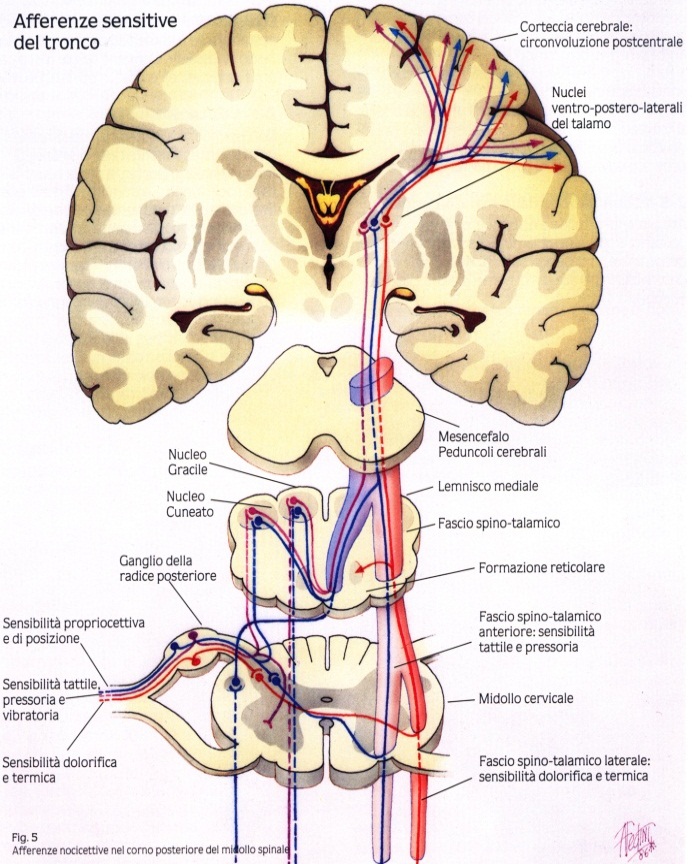 PERCEZIONE
Corteccia 
sensitiva
III Neurone 
nocicettivo
Talamo
TRASMISSIONE
CONDUZIONE
Verso il centro
I Neurone 
nocicettivo
II Neurone 
nocicettivo
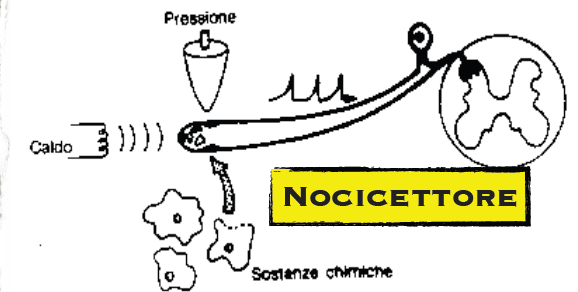 MODULAZIONE
Nocicettore
Corno posteriore
del midollo
TRASDUZIONE
Verso la periferia
[Speaker Notes: Da “semplice”, si fa per dire, aspetto sensoriale di trasmissione anatomica del dolore, si accresce di una componente cognitiva e di una emotiva psico-affettiva!
Corteccia somestesica: dove è , come è.
Coloritura psico-affettiva, con attivazione del SNVegetativo.
Corteccia frontale da l’interpretazione ovvero correlazione tra stimolo ed esperienze passate.]
MODULAZIONE
Due sistemi di MODULAZIONE del dolore a livello del midollo spinale
SISTEMA DEL GATE CONTROL
La trasmissione è correlata all’equilibrio delle informazioni che attraversano il midollo attraverso le fibre di diametro largo (non nocicettive) e quelle di diametro piccolo (nocicettive); se prevale l’attività delle fibre larghe (Aβ) il dolore sarà lieve o assente (cancello chiuso), se prevale la trasmissione lungo le fibre sottili (C), si percepirà il dolore (cancello aperto)
SISTEMA DI INIBIZIONE DISCENDENTE
È un sistema di attivazione che parte da strutture quali PAG, Locus Coeruleus, Ipotalamo le quali rilasciano neurotrasmettitori ad azione inibente 
ENKEFALINE ENDORFINE SEROTONINA
NORADRENALINA
COGNITIVA-COMPORTAMENTALE
Corteccia pre-frontale
DISCRIMINATIVA
Corteccia S1, S2, insula
AFFETTIVO-EMOZIONALE
Giro gingolato ant insula
PERCEZIONE
MODULAZIONE DISCENDENTE
SENSIBILIZZAZIONE 
PERIFERICA
MODULAZIONE
SPINALE
recettori
TRASDUZIONE
SENSIBILIZZAZIONE 
SPINALE
DOLORE ACUTO
DOLORE CRONICO
CRONICIZZAZIONE DEL DOLORESENSIBILIZZAZIONE: sviluppo di un’aumentata risposta ad uno stimolo in seguito ad un contatto ripetuto
DUE MECCANISMI FISIOPATOLOGICI

Sensibilizzazione periferica
aumento della reazione ad uno stimolo là dove si presenta il dolore
Sensibilizzazione centrale
coinvolge meccanismi spinali e sovraspinali di intensificazione
IL DOLORE È IL QUINTO SEGNO VITALE
1) Frequenza cardiaca
			2) Pressione sanguigna
			3) Temperatura
			4) Frequenza respiratoria
			5) DOLORE
Sono i parametri che vanno segnati sulle grafiche dei pazienti meglio se più volte al giorno!

Joint Commission on Accreditation of Health Organizations 
(JCAHO)
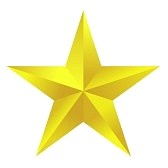 Caratteristiche
dolore
Localizzazione
distribuzione
Qualità
Gravità
o
intensità
Durata
e
periodicità
CLASSIFICAZIONE
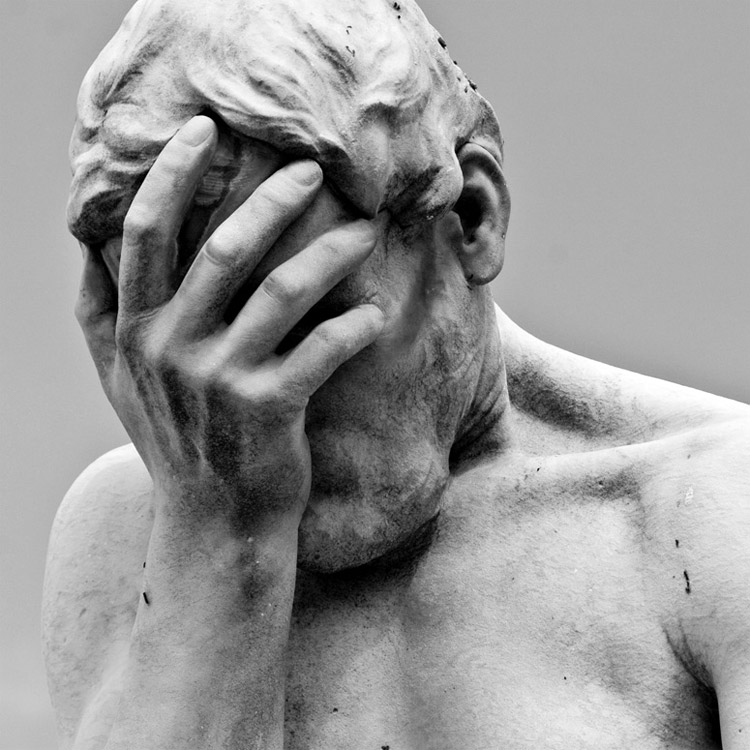 DOLORE NOCICETTIVO
		SOMATICO: superficiale (cute, sottocute) e profondo  (muscoli, ossa, legamenti, tendini, capsule)
		VISCERALE: superficiale (zona limitrofa al viscere coinvolto) e riferito (a distanza)

DOLORE NEUROPATICO: danno al sistema nervoso periferico o centrale; è un dolore prodotto da una lesione primitiva o da una disfunzione primaria del sistema nervoso centrale e periferico
		International Association for the Study of Pain, IASP (Merskey & Bogduk, 1994)

DOLORE MISTO (nocicettivo + neuropatico, tipico quello oncologico)

DOLORE PSICOGENO
VAS Visual Rate Scale
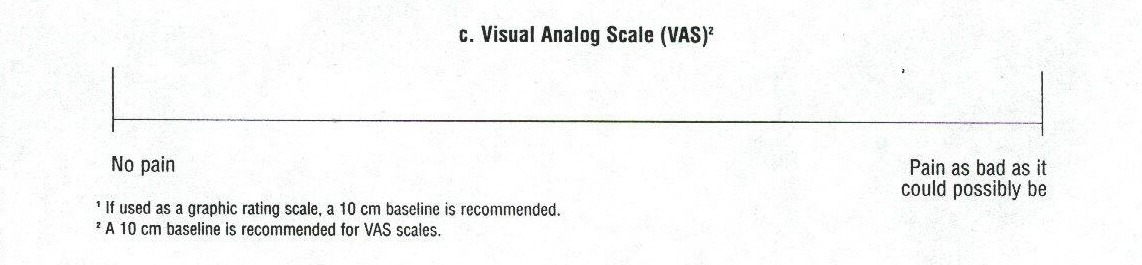 NRS Numerical Rate Scale
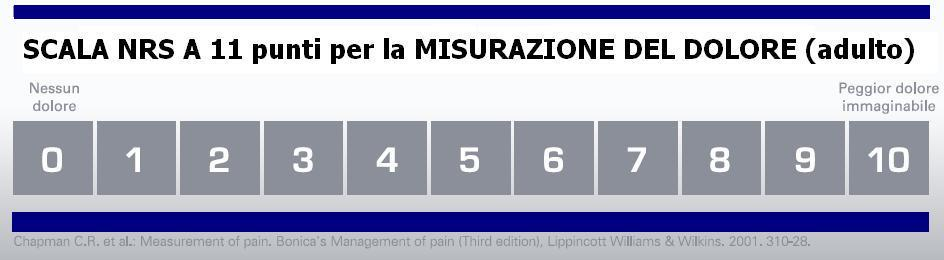 14
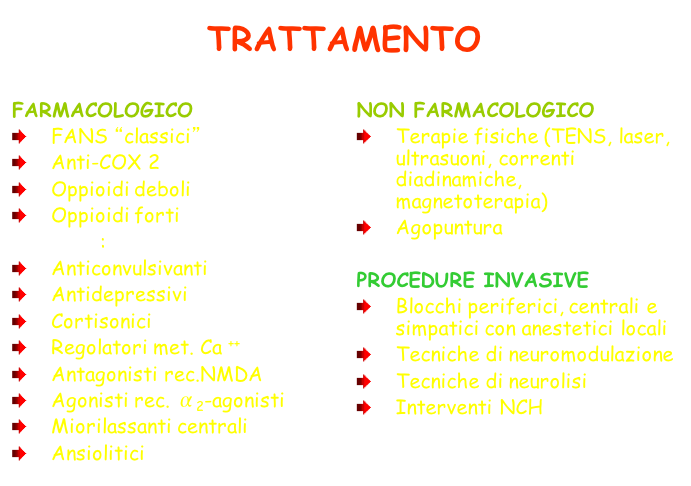 BISOGNA….

CAPIRE CHE TIPO DI DOLORE E’
INDIVIDUARE IL CORRETTO MECCANISMO FISIOPATOLOGICO CHE LO DETERMINA
UTILIZZARE IL GIUSTO FARMACO PER QUEL TIPO DI DOLORE
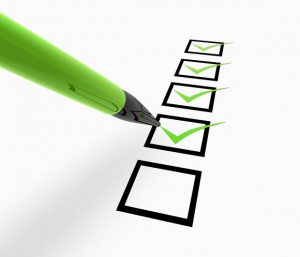 BISOGNA….

CAPIRE ESATTAMENTE IL PUNTO IN CUI NASCE O SI MODIFICA IL DOLORE – 
	
PAIN GENERATOR
IL DOLORE ONCOLOGICO  NON E’ UN DOLORE “SPECIALE” MA HA LE  CARATTERISTICHE DI TUTTI GLI ALTRI DOLORI:
NOCICETTIVO
NEUROPATICO 
MISTO
DOLORE ONCOLOGICO
ATTRAVERSO ANAMNESI ED E.O. VA INDIVIDUATO IL IL TIPO DI DOLORE E LA FISIOPATOLOGIA CHE LO DETERMINA E IMPOSTATA UNA TERAPIA ADEGUATA
INDIVIDUARE CIO’ CHE CAUSA DOLORE E’ IMPORTANTE, PERCHE’ PERMETTE DI PERSONALIZZARE LA TERAPIA, MA SE LA CAUSA NON E’ CHIARA O CI VUOLE TEMPO PER RICONOSCERLA, IL DOLORE VA TRATTATO COMUNQUE E QUANTO PRIMA
SCOPO:	RIDURRE/ABOLIRE DOLORE A RIPOSO
		RIDURRE/ABOLIRE DOLORE AL  MOVIMENTO/IN PIEDI
		AUMENTO ORE DI SONNO
		MIGLIORARE QUALITA’ DI VITA
		RIDURRE DISABILITA’
		RIPRESA RUOLO LAVORATIVO-FAMILIARE-	SOCIALE
IN PERIFERIA: MODULAZIONE DELL’INFIAMMAZIONE NEUROGENA
DOLORE NOCICETTIVO
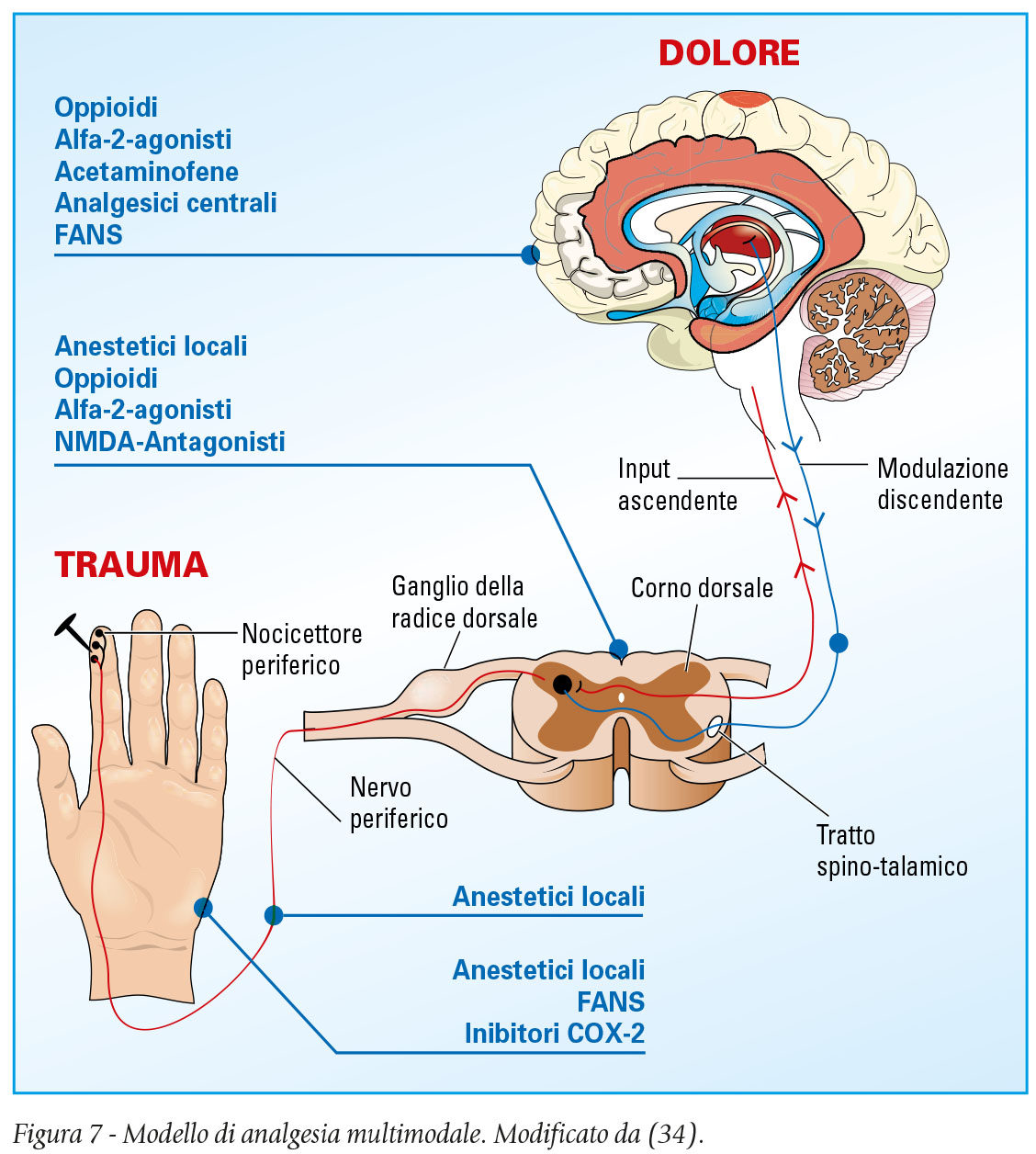 FANS
COX 2
ANESTETICI LOCALI
CORTISONICI
↑ soglia nocicettori
Agiscono sul “pain generator”
MIDOLLO: MODULAZIONE  CENTRALE
ANESTETICI LOCALI
OPPIOIDI
PARACETAMOLO
ALFA 2 AGONISTI (CLONIDINA)
NMDA ANTAGONISTI (KETAMINA)
ENCEFALO E TRONCO: MODULAZIONE CENTRALE
OPPIOIDI
PARACETAMOLO
ALFA 2 AGONISTI (CLONIDINA)
NMDA ANTAGONISTI (KETAMINA)
INIBITORI REUPTAKE SERO E NORA
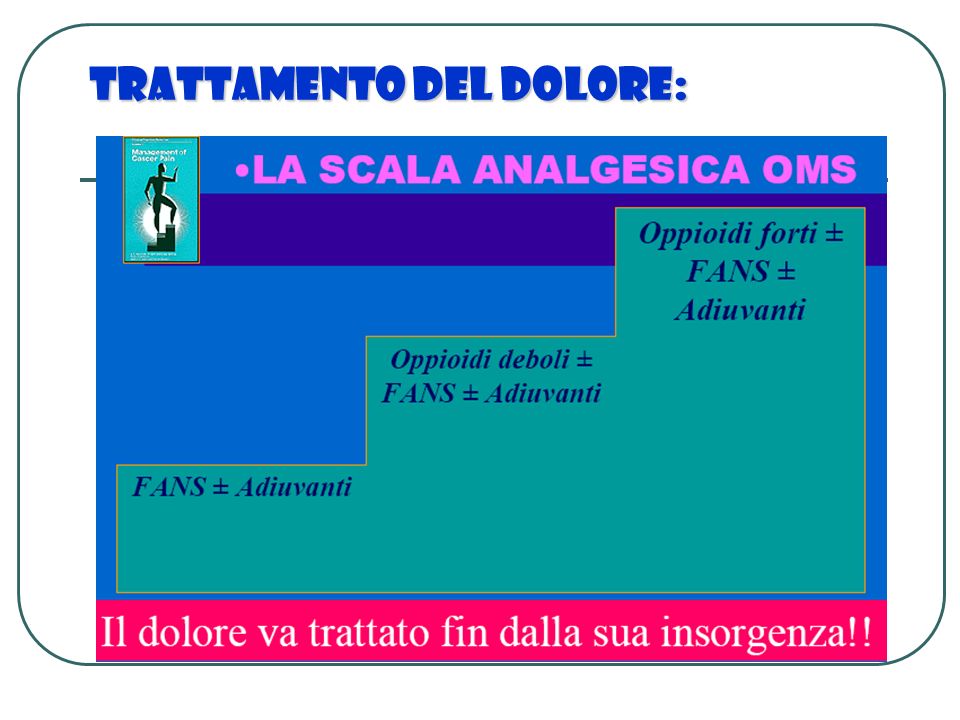 Dolore lieve (I step)
SCALA ANALGESICA OMS
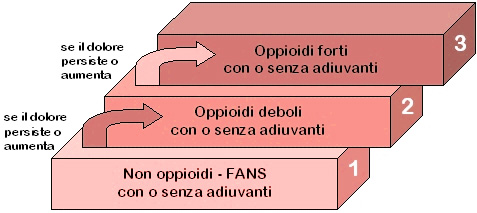 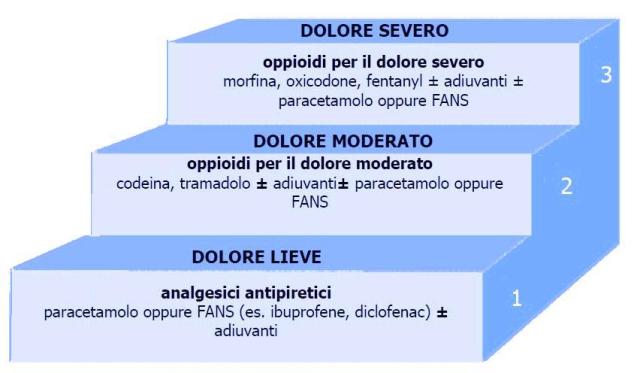 Il problema del 2° gradino:
Troppo semplice e criticata
Rischio di “ritardare” la scelta dei farmaci del 3° gradino nel dolore oncologico
Introduzione di nuovi farmaci “combinati” ha reso più difficile la loro collocazione, se non per estendere i limiti temporali del 2° gradino
La successiva versione della scala: farmaci per dolore da lieve a moderato e da moderato a forte, senza parlare di oppioidi deboli o minori e forti o maggiori, stabilendo un “continuum” nella scelta dell’oppioide
CIO’ CHE GUIDA LA SCELTA E’ L’INTENSITA’ DEL DOLORE NON L’INEFFICACIA DEI FARMACI PREVISTI NEI VARI LIVELLI (GRADINI) NE’ LA PROGNOSI
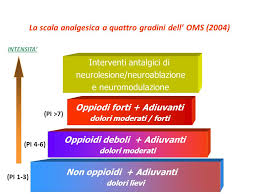 L’INTENSITÀ DEL DOLORE E NON LA SEQUENZIALITÀ DEGLI STEPS, NÉ LA PROGNOSI GUIDANO LA SCELTA DEL FARMACO CON CUI INIZIARE IL TRATTAMENTO NEL DOLORE ONCOLOGICO
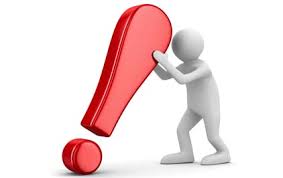 4° step: neuromodulazione e neurolesione (applicazione di un medicamento o di una particolare forma di energia, radiofrequenza-crio-elettricità, su un bersaglio neurologico mediante aghi o cateteri dedicati)
Dolore moderato (II step)
NB:	morfina/ossicodone= 1/1.5
	Paracetamolo/Ossicodone 5/325 mg = Paracetamolo/Codeina 500/30 mg = 2° scalino
Dolore SEVERO (III step)
TABELLA EQUIANALGESIA TRA OPPIOIDI FORTI O MAGGIORI
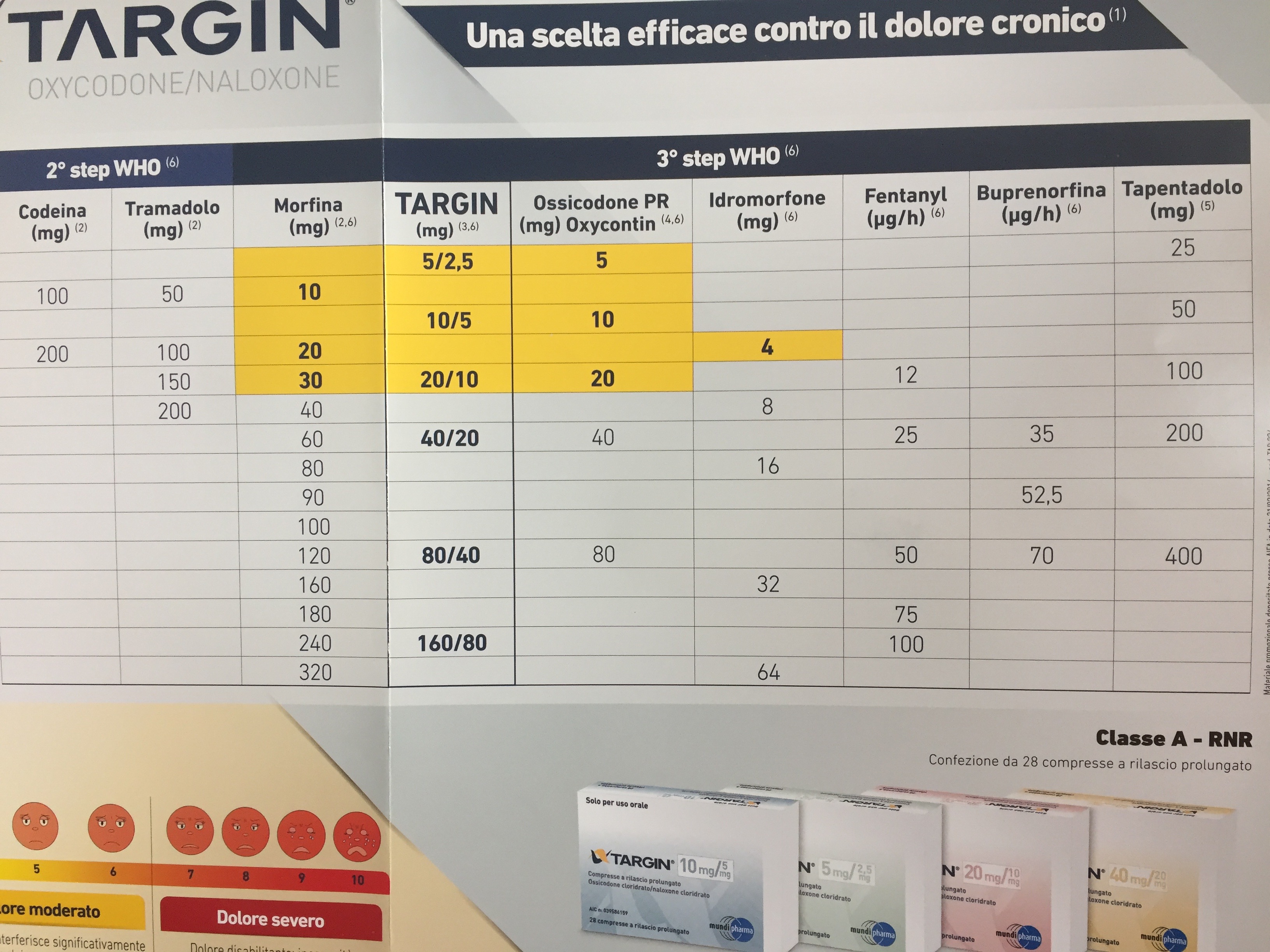 Breakthrough CANCER pain o DEI (Dolore Episodico Intenso)
Il BTcP è quindi definito come “un’esacerbazione dolorosa transitoria, di intensità moderata-elevata, che insorge, sia spontaneamente sia in seguito a un evento scatenante, in pazienti con dolore di base mantenuto per la maggior parte della giornata sotto controllo o di intensità lieve”. La valutazione e la gestione di un paziente con dolore oncologico non può quindi prescindere dall’attenta valutazione di entrambi gli aspetti del dolore: il dolore persistente di base e le riacutizzazioni dolorose
spontaneo o idiopatico (32-94%) assenza fattori scatenanti
Incidente o provocato (28-45%) di solito prevedibile, volontario, involontario, procedurale
Esordio improvviso, durata breve (media 30’), intensità elevata, grave e lancinante, freq. 1-6/die, autolimitante, notevole impatto sulla qualità di vita
Se  4 episodi/die riconsiderare la terapia di base,  25-30% dose oppioide
Va distinto dal dolore da “fine dose”
BTcP ? -> ROO (Rapid Onset Opioids)
Rapidi ad agire
Onset paragonabile a quello del BTcP
Breve durata d’azione
Ridotto rischio di accumulo
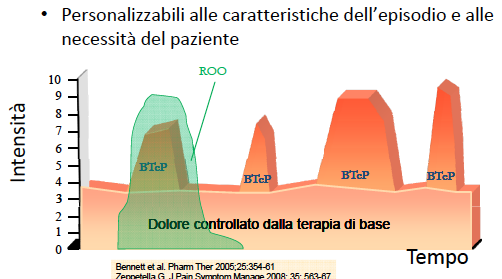 Perché Fentanyl?
-80-100 v. > potente MO
-Agonista puro selettivo rec.μ
-No effetto tetto
-Altamente lipofilico, passa BEE
-Profilo sicurezza tipico oppioidi
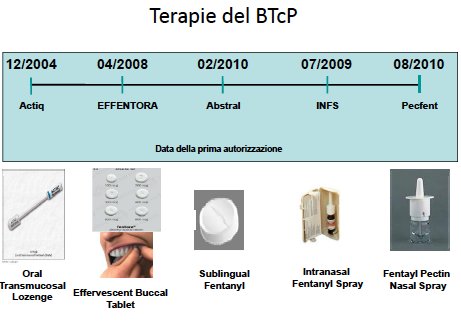 RACCOMANDAZIONI TRATTAMENTO DOLORE NEUROPATICO
Perché i farmaci antiepilettici e antidepressivi?
PERCHE’ LA TRASMISSIONE DELLO STIMOLO DOLOROSO E L’INIBIZIONE DELLO STESSO 
COINVOLGONO
GLI STESSI NEUROMEDIATORI E GLI STESSI CANALI IONICI
IMPLICATI NELLA FISIOPATOLOGIA DELL’EPILESSIA 
E DELLA DEPRESSIONE
TRATTAMENTO DOLORE NEUROPATICO
TCA (triciclici) : farmaci di I scelta nel  dolore 			neuropatico
Possiedono un vero effetto analgesico, indipendente da quello antidepressivo (agiscono prima, 3-7 gg, e a concentrazioni più basse sul dolore che sulla depressione)
Riduzione anche dell’ansia


Meccanismo d’azione:

inibizione della ricaptazione della serotonina e della noradrenalina 
Blocco dei REC. α1 α2 –adrenergici, H1-istaminergici, colinergici muscarinici, NMDA
Blocco dei canali ionici  Na+ e Ca 2+  stabilizzanti di membrana
ANTICONVULSIVANTI

Bloccano canali al Na+ e/o al Ca 2+
Stimolano l’attività inibitoria del GABA
Riducono l’attività eccitatoria del glutamato (recettori NMDA)
Riducono l’ipereccitabilità neuronale
Indicati nel DOLORE NEUROPATICO (nevralgia posterpetica, nevralgia del trigemino, neuropatia diabetica, emicrania)
MECCANISMO D’AZIONE DEI FARMACI ANTIEPILETTICI
FENOBARBITALE		LAMOTRIGINA			FENITOINA		CARBAMAZEPINA	
ACIDO VALPROICO	TOPIRAMATO			GABAPENTIN	LAMOTRIGINA
TOPIRAMATO		CARBAMAZEPINA			PREGABALIN		TOPIRAMATO
GABAPENTIN												FENITOINA
PREGABALIN													OXCARBAZEPINA
BENZODIAZEPINE											VALPROATO

	GABA		ACIDO				CANALI	CANALI	 
					GLUTAMICO		DEL Ca++	DEL Na+

-Aumento della		-Riduzione della			-Riduzione della		-Blocco dei
sintesi e del			sintesi					permeabilità di		canali del  
rilascio										membrana agli		Na+			
-Riduzione del		-Aumento del			ioni Ca++
catabolismo			catabolismo

RIDUZIONE DELL’ECCITABILITA’ NEURONALE
TERAPIA MEDICA DOLORE NEUROPATICO PERIFERICO
LIDOCAINA 5% TRANSDERMICA
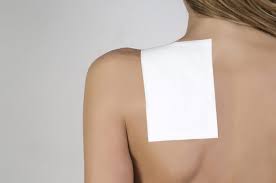 blocca i canali del sodio delle membrane neuronali

di prima scelta per PHN

è indicata nei pazienti con allodinia e area algica di piccole dimensioni
IV step
NEUROMODULAZIONE l’analgesia si ottiene somministrando a livello del SNC o SNP un principio attivo chimico (farmaco) o fisico (elettricità) che modifica in modo reversibile, limitando o interrompendo la trasmissione degli impulsi algogeni dalla periferia alle strutture superiori di integrazione talamo-corticale

NEUROLESIONE l’analgesia si ottiene utilizzando sostanze chimiche (alcol etilico o fenolo) o fisiche (caldo o freddo) che determinano lesione e successiva interruzione,teoricamente irreversibile, delle vie di trasmissione del dolore a livello di I o II neurone
IV STEP
Dosaggio epidurale= dose sistemica/10
Dosaggio spinale= dose epidurale/10
Dosaggio ev/sc = dose orale/3

PUNTURA PERIDURALE SINGLE SHOT
CATETERE PERIDURALE TUNNELLIZZATO
CATETERE SUBARACNOIDEO COLLEGATO A PORTA D’ACCESSO SOTTOCUTANEA (elastomero per 7 gg) O POMPA TOTALMENTE IMPIANTABILE (ricariche ogni 30-80 gg)
…sedazione/confusione solo raramente, stipsi/ritenzione urinaria/prurito più frequenti
TECNICHE DI NEUROSTIMOLAZIONE
SCS (Spinal Cord Stimolation) elettrostimolazione del midollo spinale attraverso catetere peridurale stimolante (quadri o ottopolare) le corna posteriori (dolore neuropatico, AOAI, angina intrattabile), le parestesie coprono l’area di dolore.
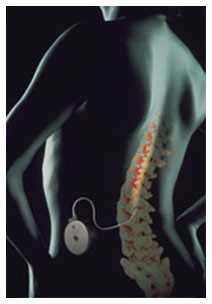 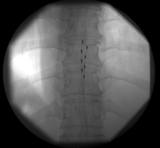 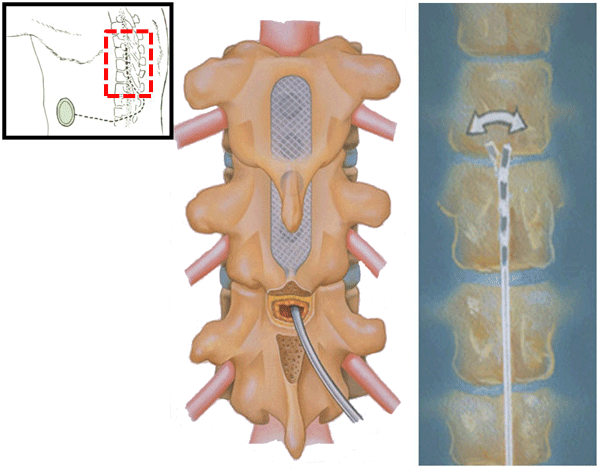 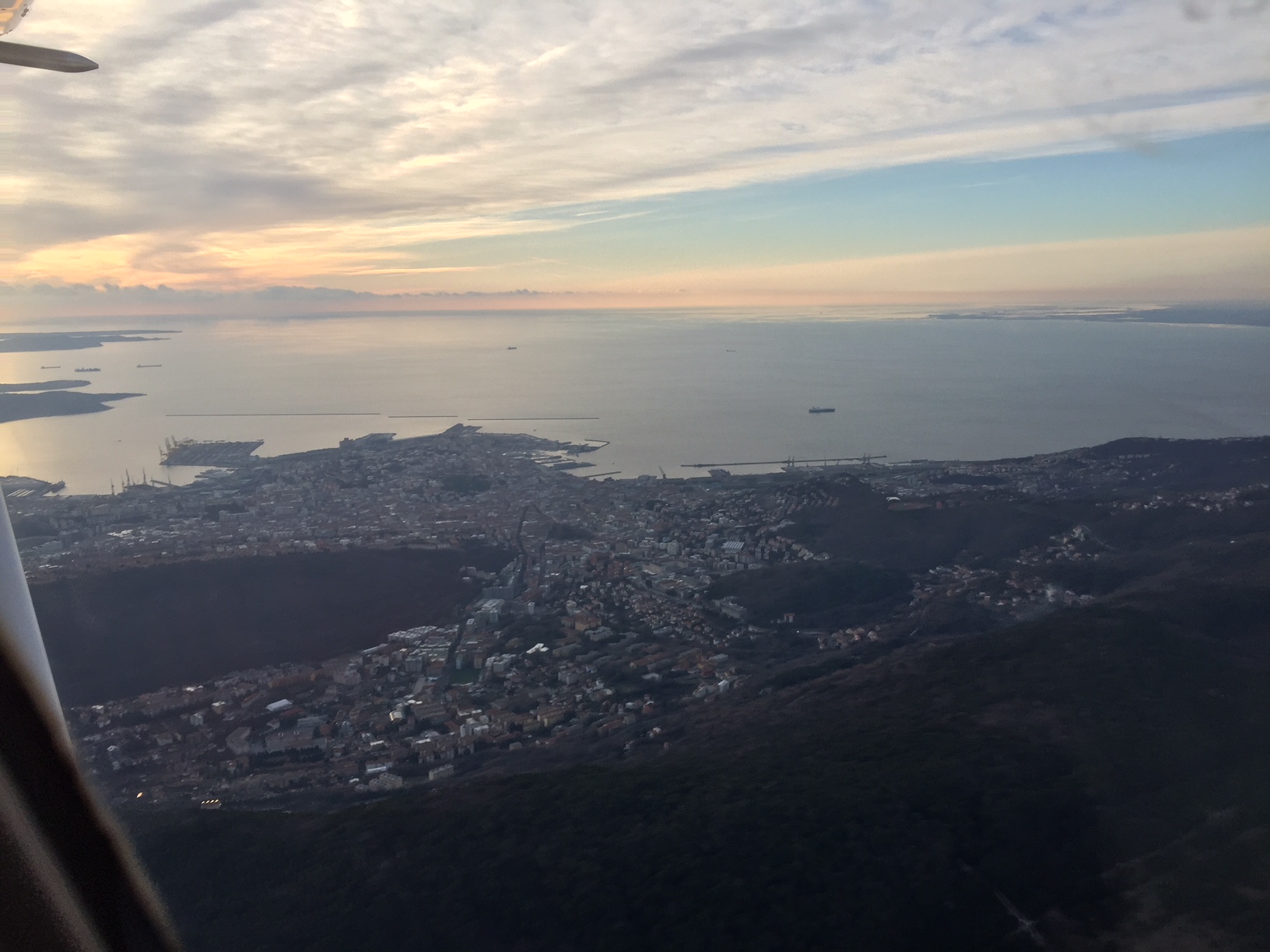